Increasing Happiness in Learning and Life 
Dr. Marsha Fralick and Dr. Seth Batiste
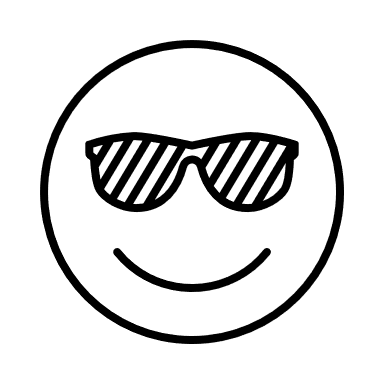 [Speaker Notes: Tamara

Welcome to our presentation today. We’re happy you could join us.]
Introduction
Dr. Marsha Fralick
Dr. Seth Batiste
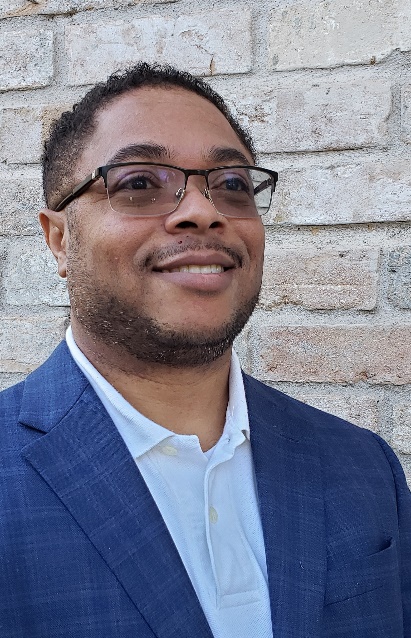 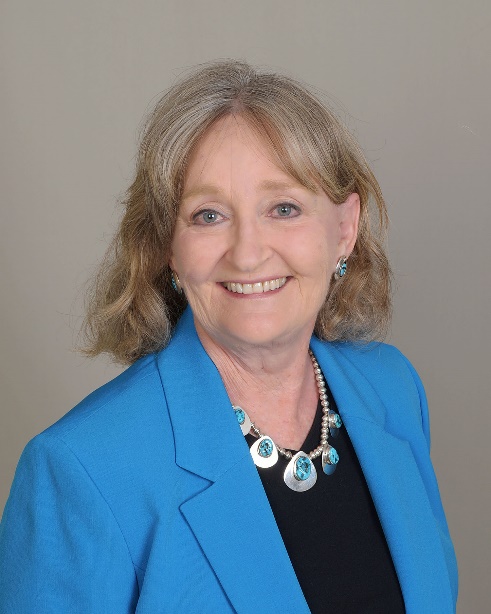 [Speaker Notes: Dr. Marsha Fralick is currently Professor Emeritus at Cuyamaca Community College, in the San Diego area. She has been recognized as an Outstanding First-Year Student Advocate by the National Resource Center for the First-Year Experience and Students in Transition for excellence in counseling, teaching,   curriculum development, and leadership over the last 43 years. She has brought together research in psychology, education, neuroscience, health, and career development to provide students with strategies for college, career, and lifelong success. She is the author of several first- year experience and career textbooks including Native American, Hawaiian, and Pacific Islander versions. Her materials include positive psychology and information about achieving happiness in life.
Dr. Seth Batiste is currently the FOUNDER  and Chief Strategist of Batiste Consulting, LLC, specializing in curriculum and subject-matter resources that include college writing, study skills, and student success strategies. He is the co-author of College and Career Success with Dr. Marsha Fralick. He has over 25 years experience in teaching and administration in K-12 and higher education. While working as an administrator at the Lone Star Community College District in Houston, Texas, he was instrumental in developing the Best Start Quality Enhancement Program that eventually became the cornerstone for the Educational Frameworks courses addressing student success, which he managed and also taught in the program. He also believes that it is important to help student attain mental health and happiness in life.]
Resources
www.collegesuccess1.com 
Training Notes

collegesuccess1.com/TrainingNotes.htm
[Speaker Notes: Marsha

Show website and resources.]
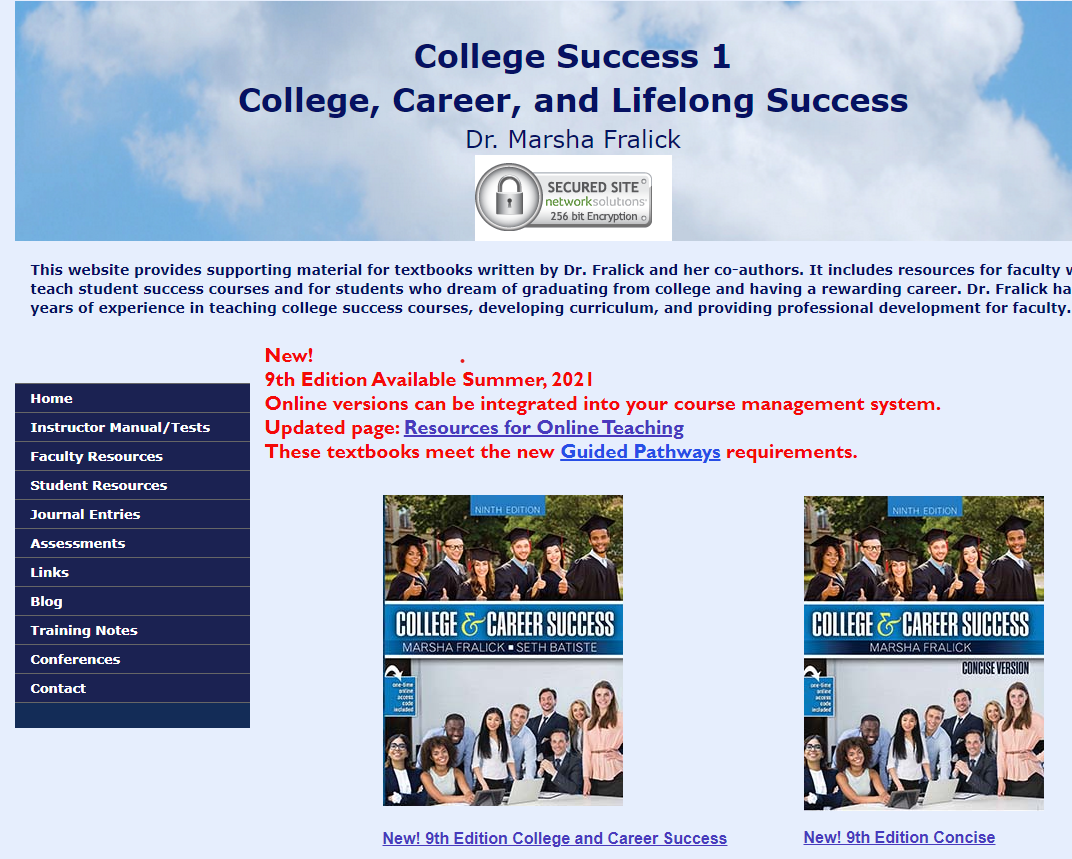 [Speaker Notes: Marsha

Here is my website. Click on Training Notes]
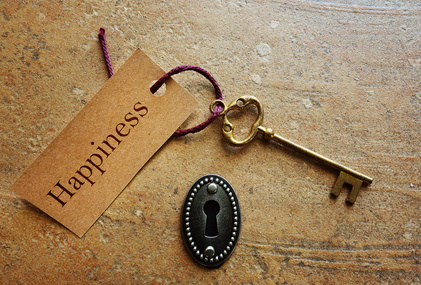 Key Ideas
How will we achieve happiness in a post pandemic world?
What ideas can you use to achieve happiness?
As we go through this presentation make a list of  ideas you can use to improve happiness. 
We will share ideas along the way.
[Speaker Notes: Seth:

Here are some key ideas for our presentation today. 

Alternate]
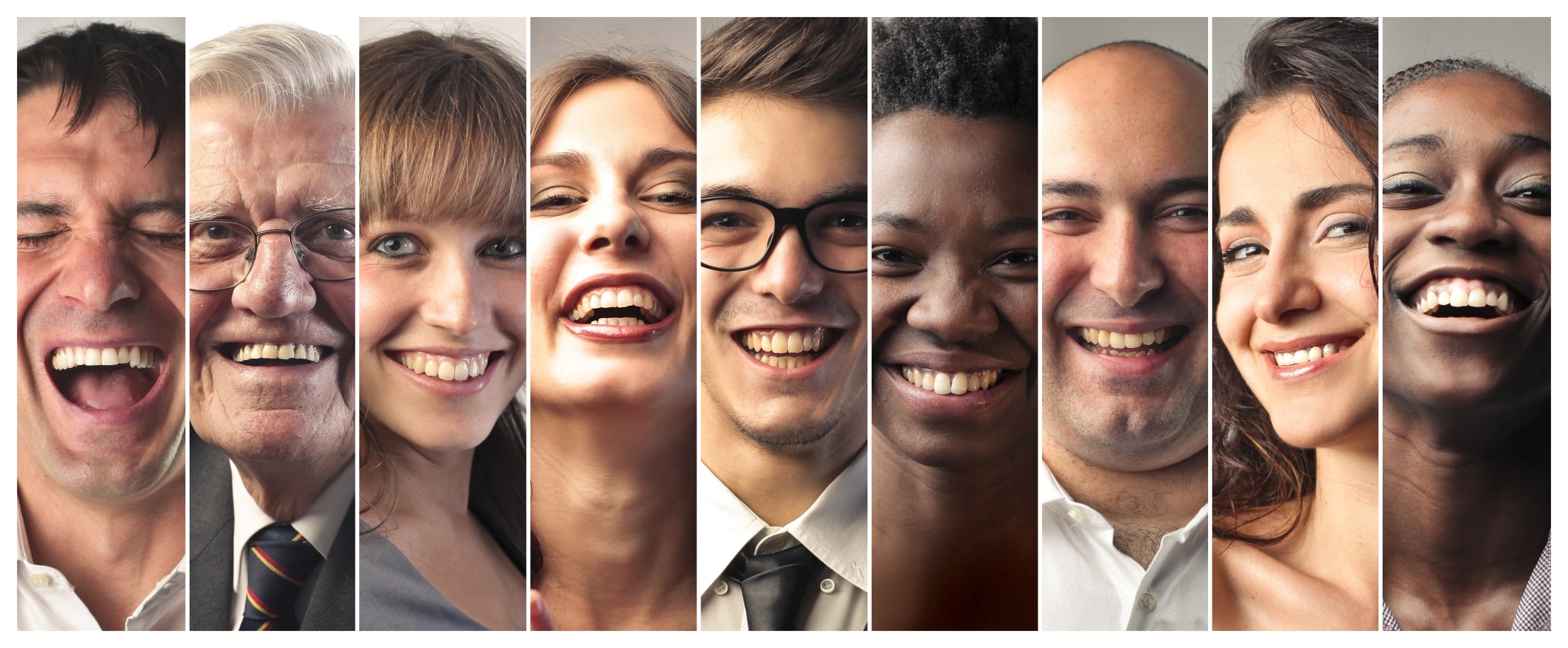 Why is happiness important?
Happy people: 
Live longer
Have better mental health 
Enjoy their jobs more
Have rich and fulfilling social lives
[Speaker Notes: Seth
Read slide]
Happiness is a common goal.
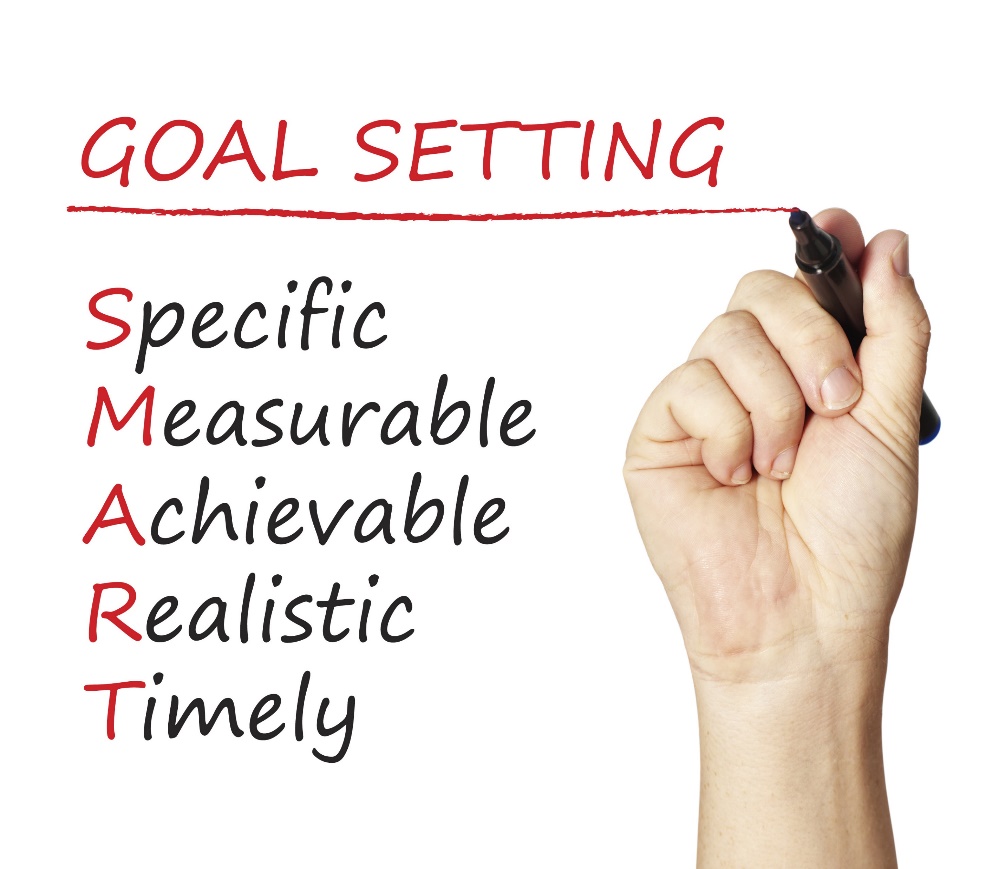 [Speaker Notes: Marsha

In working with my students over the years, I found out that happiness was commonly mentioned as an important goal.

However, we know that goals should be 
	Specific
	Measurable
	Achievable
	Realistic
	Timely

How do these ideas apply to happiness?]
Happiness is not a goal!
Achieving our goals is one of the ways to achieve happiness.
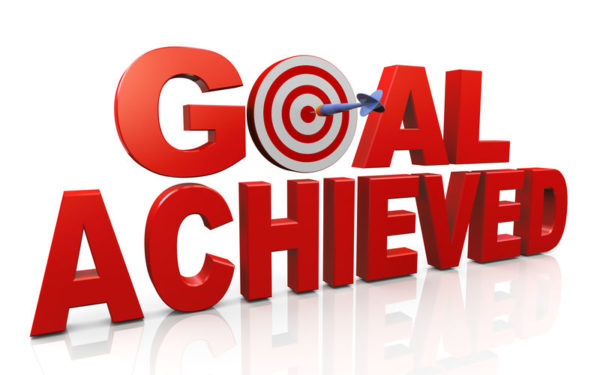 [Speaker Notes: Seth

Positive psychologists who study happiness tell us that happiness is not a goal!

Achieving goals is one of the ways to achieve happiness.

How can we help students achieve happiness?]
Martin SeligmanSonja Lyubomirsky
Positive psychologists who have done research on how to achieve happiness in your life. See the references on the handout.
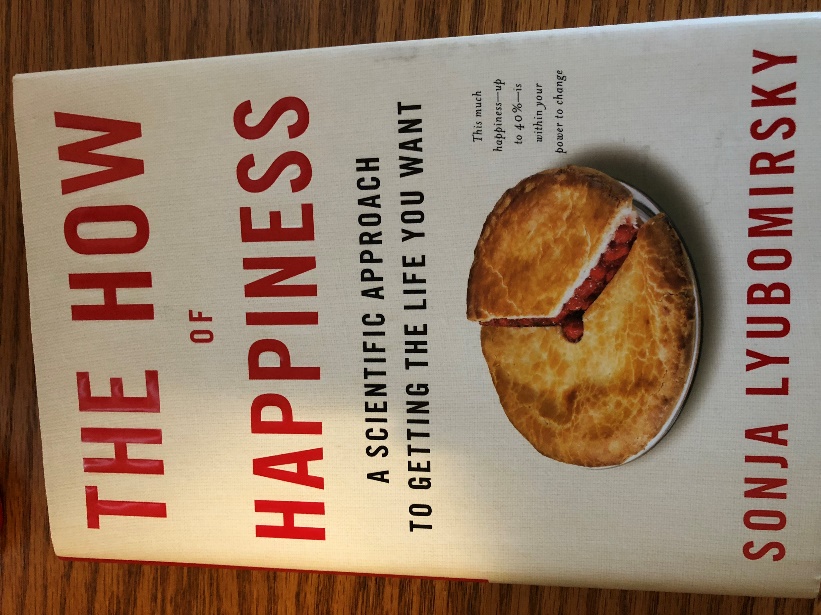 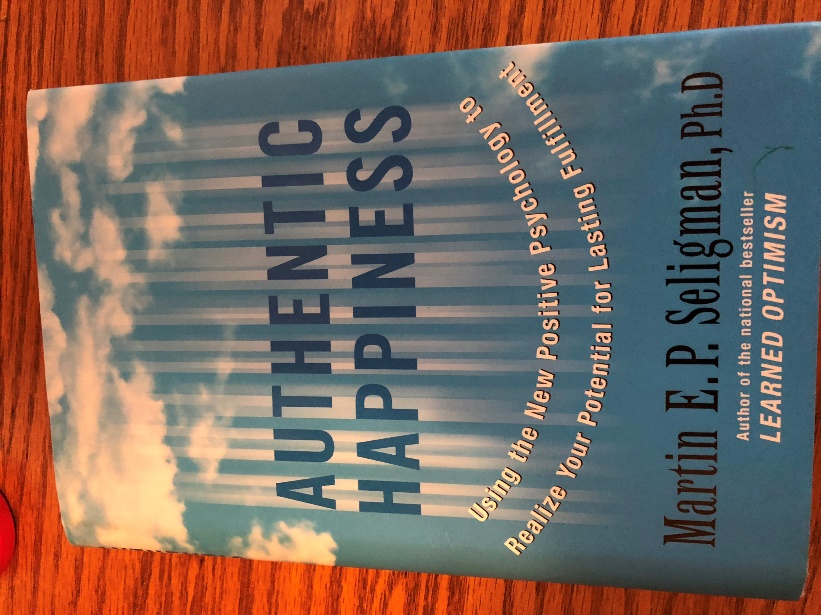 [Speaker Notes: Marsha

Here are two of my favorite books on happiness.]
Hedonist
The hedonist wants as many good moments and as few bad moments as possible.

Why doesn’t it work?

Hedonistic Adaptation
The more material possessions we have, the greater our expectations, and we no longer appreciate what we have.
Seligman:Happiness or Hedonism?
[Speaker Notes: Marsha

Positive psychologists such as Martin Seligman describe the difference between happiness and hedonism, and it is important to understand this difference.

Read Slide

Provide Example
	Buying a TV or car]
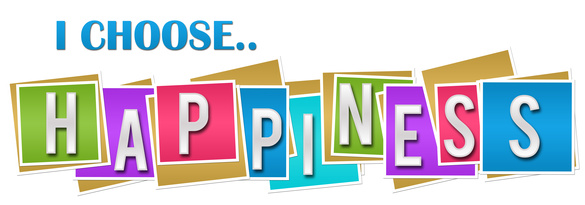 Expressing gratitude
Being optimistic
Being employed
Having positive self-esteem
Enjoying leisure activities
Having good health
Enjoying friendships
[Speaker Notes: Seth

Psychologists remind us to choose happiness over hedonism. What does this mean?

Choosing happiness means . . . (Read slide)]
Sonya LyubomirskyThe How of Happiness12 Happiness ActivitiesWhich ones can you use?
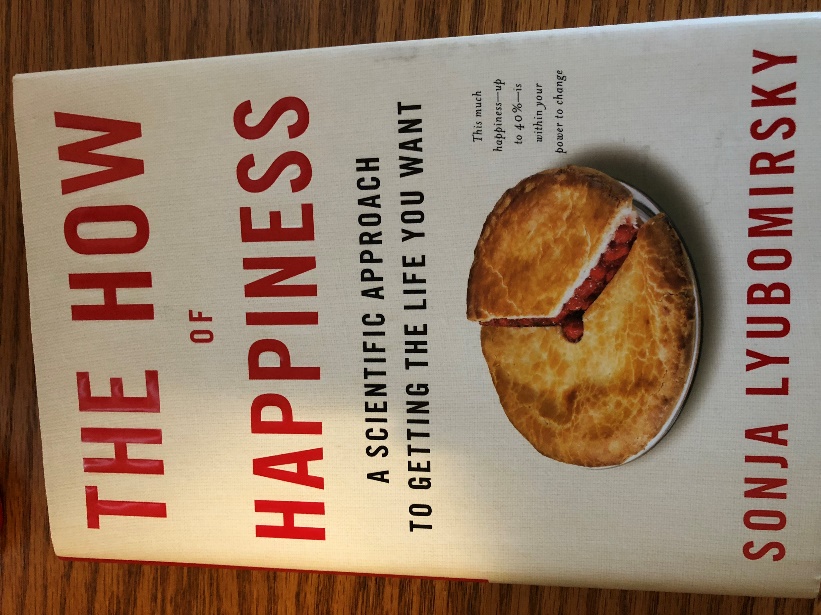 [Speaker Notes: Marsha

Today we will focus on some ideas from Sonya Lyubomirsky’s (Lubomirskey) book on the How of Happiness. 

She suggests 12 happiness activities which we will review today.

Can you use some of these ideas? Make a note of some ideas you would like to use more often.]
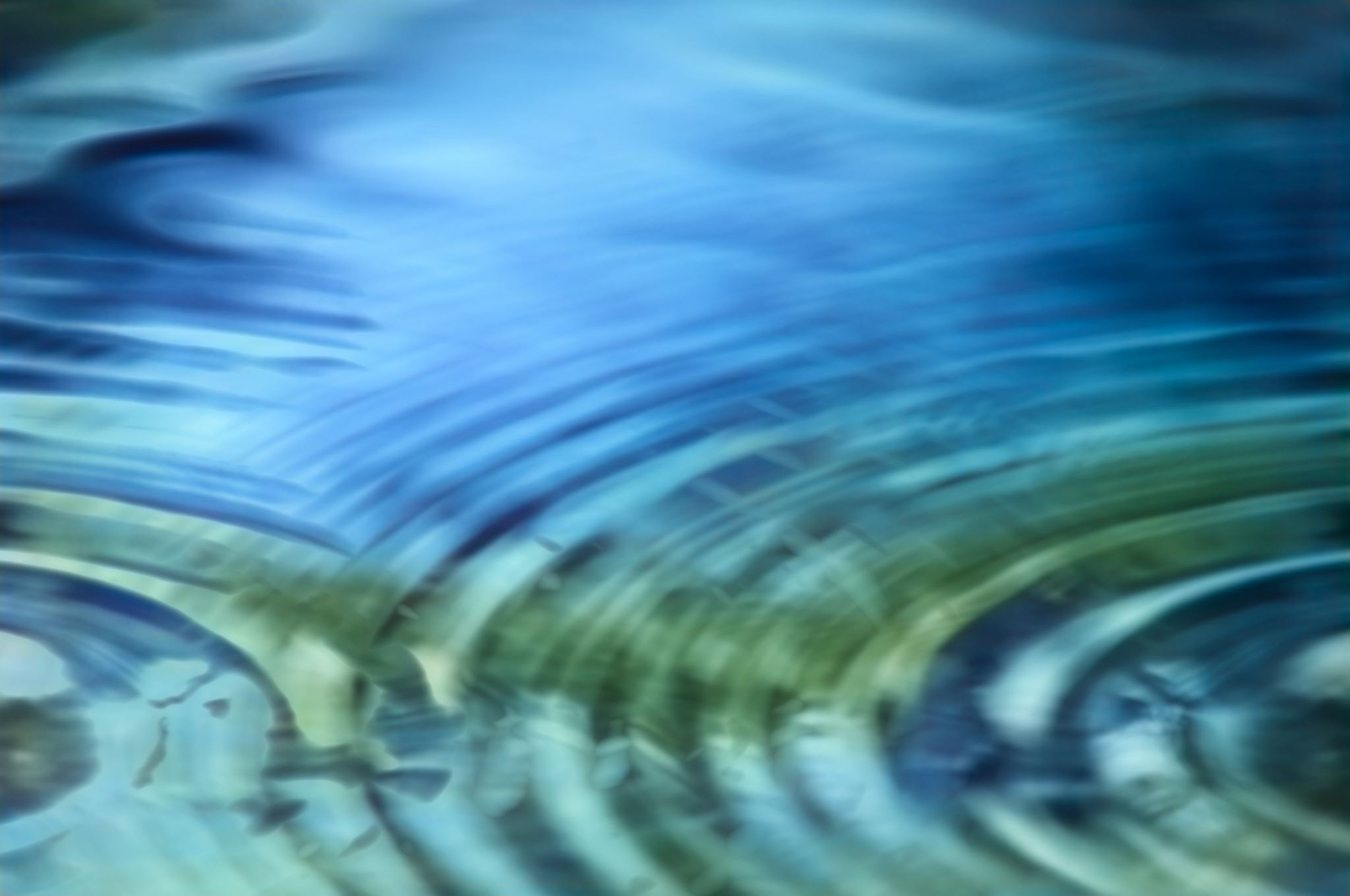 1. Express Gratitude
[Speaker Notes: Seth

The first activity is expressing gratitude. It is one of the most powerful happiness techniques.]
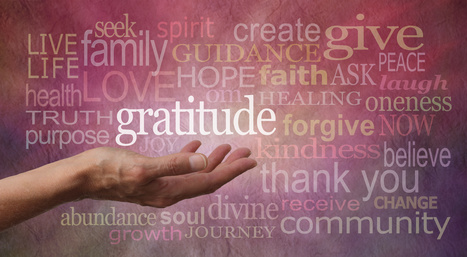 What is gratitude?
“A felt sense of wonder, thankfulness, and appreciation for life.” –

Robert Emmons
[Speaker Notes: Seth

Read slide]
Why Is Gratitude Important?
[Speaker Notes: Marsha

Why is gratitude important?

Alternate reading boxes. Begin with Marsha.]
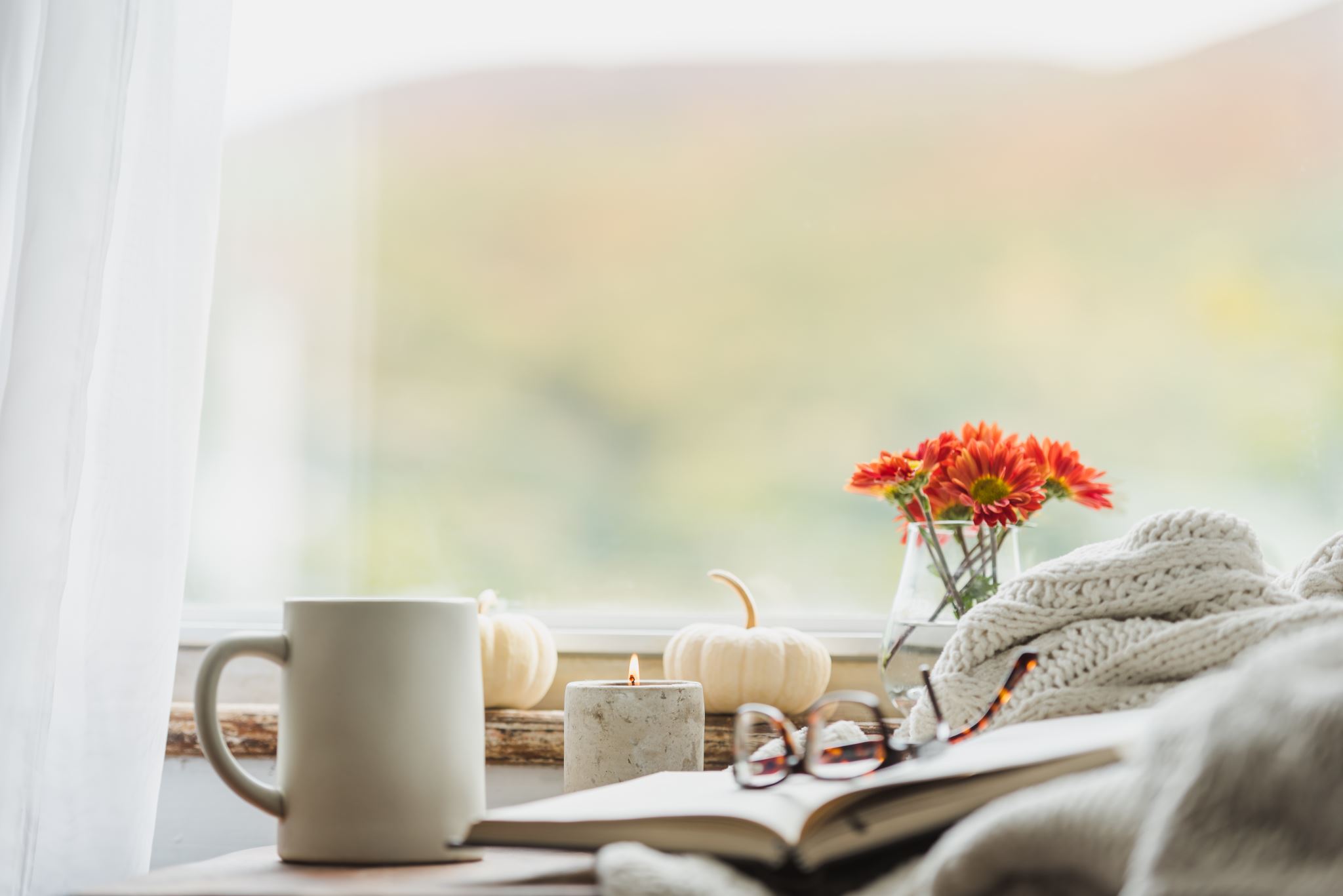 Gratitude Exercise
What are 5 things in life for which you are grateful or thankful? Share your ideas.  

Keep a gratitude journal. Each week list at least five things for which you’re grateful or simply take some time to contemplate why you are grateful. 

Make it a Thanksgiving tradition.
[Speaker Notes: Marsha

Lead group in exercise

While participants are thinking, Marsha and Seth provide examples of being grateful for what we have in life.

Marsha:
I am grateful for my good health and my family.
I am grateful for a husband that makes me laugh every day.

Seth?]
2. Cultivate Optimism
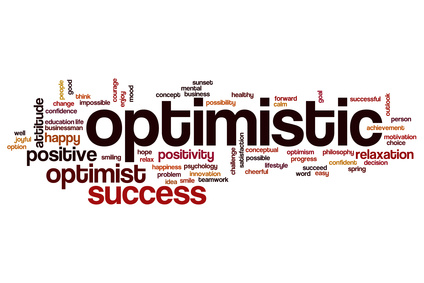 [Speaker Notes: Marsha

Another way to increase happiness is to cultivate optimism.]
Cultivate optimism with mindset.
[Speaker Notes: Seth

One of the ways you can cultivate optimism is being aware of your mindset.

If you are interested, Carol Dweck has a book on this topic.]
Positive Thinking and Mindset
Negative Thinking: Fixed Mindset
Positive Thinking: Growth Mindset
Intelligence is fixed at birth.
Increased effort does not lead to success.
Roadblocks are an excuse to be absent.
Intelligence is increased as you acquire new knowledge.
Through practice and effort, skills can be improved.
Failure is an opportunity to learn.
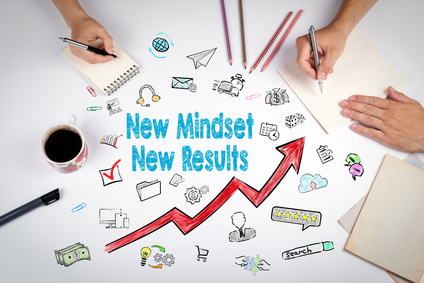 [Speaker Notes: Marsha

Here are just a few key ideas from the psychology of mindset:

Negative Thinking: Fixed Mindset

Seth

Positive Thinking: Growth Mindset]
Student Exercise

We tend to focus on what does not go well and not enough on what goes right in our lives. 

What are three things that went well last week? Share your ideas.



Challenge: For two weeks, at the end of each day, set aside 10 minutes to think or write about what went well during the day.
What Went Well Exercise
[Speaker Notes: Marsha introduces exercise

While group members are thinking, Seth and Marsha provide examples of what went well recently. 

Marsha: What went well
Family dinner to celebrate birthday
Finished new curriculum on financial literacy

Seth?]
3. Avoid Overthinking and Social Comparison
“Overthinking is thinking too much, needlessly, passively, endlessly, and excessively pondering the meaning, causes, and consequences of your character, your feelings, and your problems.” – Sonja Lyubomirsky

Negative Consequences:
Increases sadness
Fosters negative thinking
Impairs the ability to solve problems
Decreases motivation
Interferes with concentration
[Speaker Notes: Seth

Read slide]
Social media results in comparison:
Noticing our friends, coworkers, family members, and even fictional characters
On social media, they are smarter, richer, healthier, funnier, or more attractive than we are

Dealing with overthinking and social comparison:

Become aware of the impacts of social media.
Yell stop!
Don’t sweat the small stuff.
Will it matter in a year? If so, begin taking small steps to resolve the issue.
Social Comparison
[Speaker Notes: Marsha

Read slide]
4. Practice Acts of Kindness
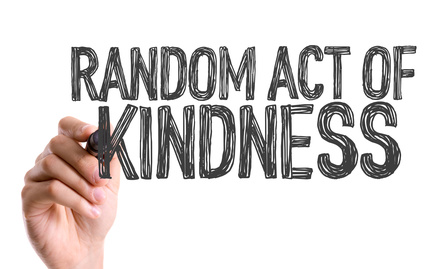 Why does it work?
View others more positively
Connect with others
Appreciate your own good fortune
Leads to positive social consequences
Feel good about yourself
Chain of kindness
[Speaker Notes: Seth

Another way to increase happiness is through random acts of kindness. Read slide.

(Provide examples on next slide.)]
Kindness Exercise
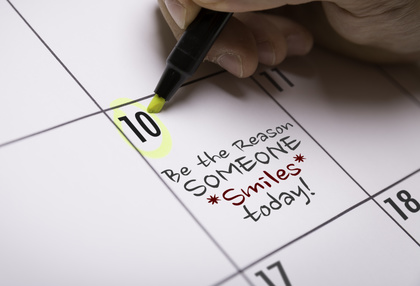 Seligman states that this exercise is the “single most reliable momentary increase in well-being of any exercise he has tested.”


Practice an act of kindness.

Examples?
[Speaker Notes: Seth and Marsha provide examples while group thinks of examples to possibly add in the chat window. 

Marsha
Letting a car in the line of traffic.
Pulling weeds in my neighbor’s yard.

Seth?

Ask audience for participation.]
5. Nurture Social Relationships
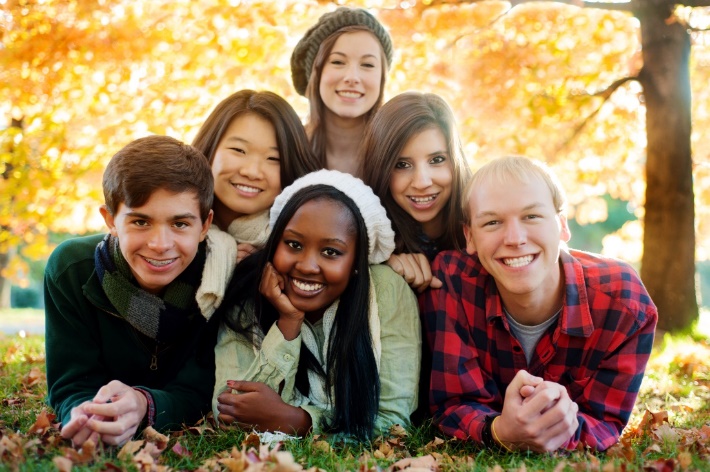 Make time for others.
Express admiration and appreciation.
Be supportive and loyal.
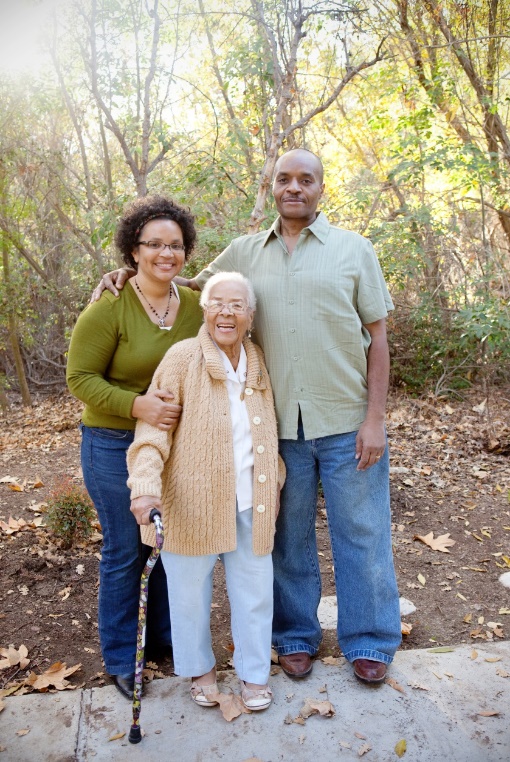 [Speaker Notes: Marsha

Read slide and provide examples.

Marsha
Friends and museum

Seth add an example]
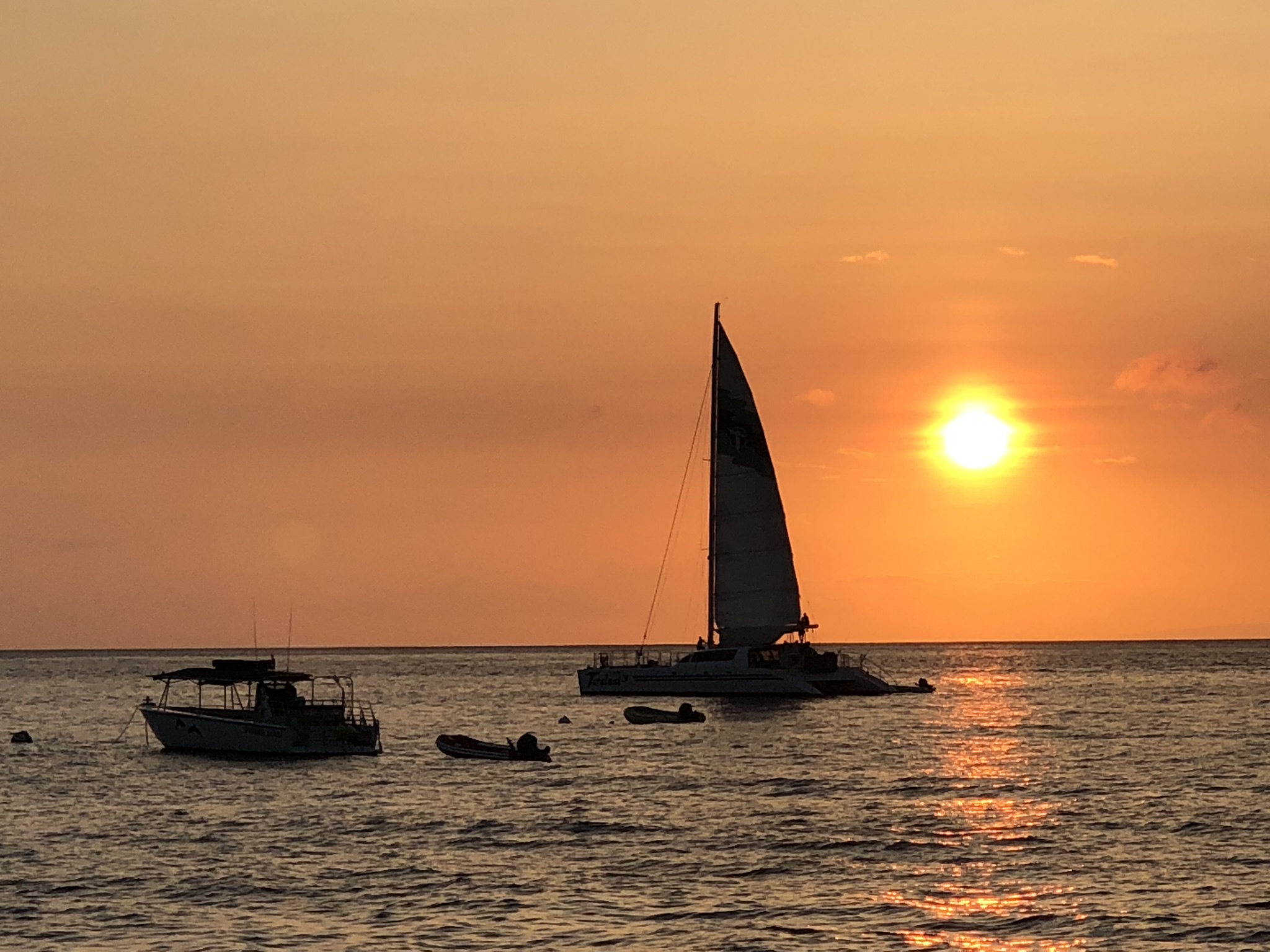 6. Develop Strategies forCoping
We all know about these strategies. Can you increase some of them?
Meditation
Mindfulness
Breathing
Exercise
Sleep
[Speaker Notes: Seth

Read Slide

(Examples next page)]
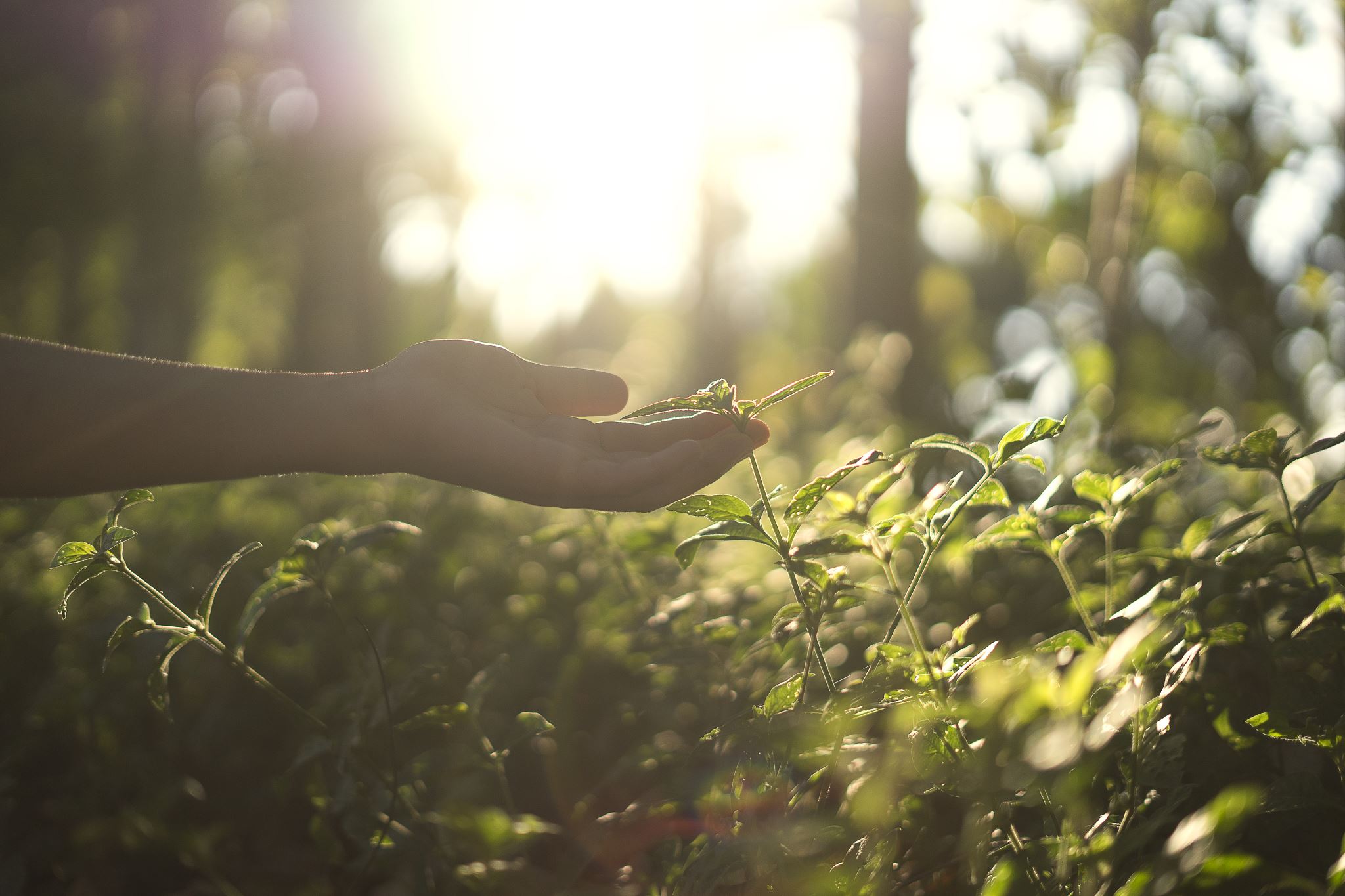 What is mindfulness?
It is taking the time to notice your environment. It provides distraction from worry. 

Examples?
[Speaker Notes: Marsha

This is my personal favorite idea. Examples of how I use it each day.
Walking through a Eucalyptus grove in the fog. Noticing the smell.
Noticing my neighbors yard with purple Mexican sage and a yellow palo verde tree.]
Grit is a powerful strategy for coping.
Grit = Passion and Perseverance
[Speaker Notes: Marsha]
Grit: Key Ideas
Those who are gritty keep going after challenges or failure. 
Grit is simply a “never give up” attitude.
What we accomplish may depend more on our passion and perseverance than our innate talent.
Talent is how quickly your skills improve when you invest effort. 
Without effort, your talent is nothing more than your unmet potential. 
Effortful training is more important than natural talent. It takes 10,000+ hours to become an expert. 
Those with a growth mindset are grittier.
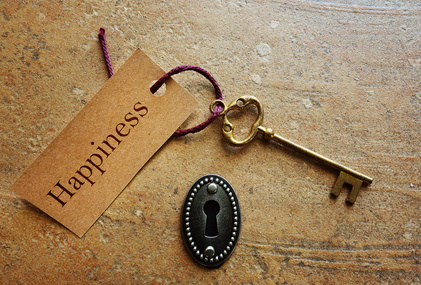 [Speaker Notes: Seth 

Alternate]
7. Learn to Forgive
[Speaker Notes: Seth

Read slide]
8. Increase Flow Activities
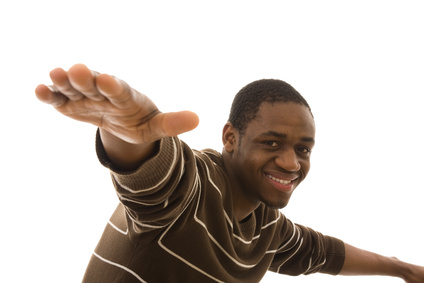 Flow is the state of intense absorption and involvement with the present moment.
Flow is one of the characteristics of the happy life.
The key to creating flow is to establish a balance between skills and challenges. 
To maintain flow, we must test ourselves in challenging situations.
[Speaker Notes: Marsha

Read slide
Provide example and connect to career development as well as relaxation.]
9. Savor Life’s Joys
The ability to savor positive experiences in life is one of the most important ingredients of happiness.


Relish ordinary experiences
Savor and reminisce with family and friends.
Transport yourself.
Replay happy days. 
Celebrate good news.
Be open to beauty and excellence.
Be mindful.

Brainstorm: Life’s Joys
[Speaker Notes: Seth 

Read Slide

Marsha Examples
Noticing the hummingbirds outside my window
All my plants are blooming.
The smell of jasmine on my fence

Seth
Provide examples

Ask for audience participation in brainstorming if time.]
10. Commit to Your Goals
“An aim in life is the only fortune worth finding.” -Robert Louis Stevenson

“Find a happy person and you will find a project.” -Sonja Lyubomirsky

Working toward a goal is as important to well-being as it’s attainment. 
Goals provide structure and meaning to our lives.
Goals help us to master our time. 
Accomplish goals with grit.
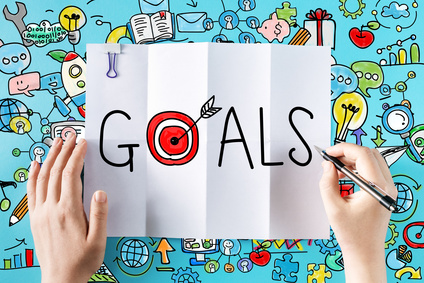 [Speaker Notes: Seth

Read slide

Provide examples of goals. Marsha add goals.

Marsha
Maintain my level of fitness to live a long and healthy life.
Improve my mental health by taking time to relax and savor life’s joys.]
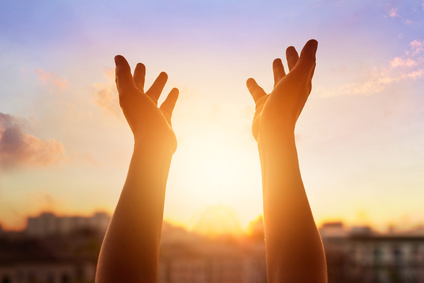 11. Practice Religion and/or Spirituality
Provides social support and a sense of identity
Helps people deal with trauma
Helps people find meaning and purpose in life
Provides hope
Promotes forgiveness
[Speaker Notes: Seth

Read slide

Marsha
Talk about spirituality]
12. Take Care of Your Body
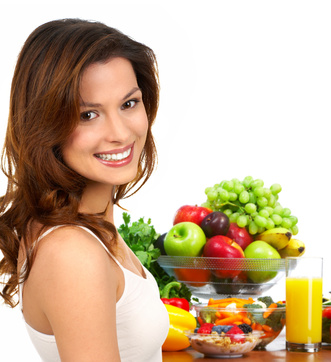 Can you add any of these ideas to your list of things to improve?
Exercise increases self-esteem.
It provides opportunities for flow.
Spend more time outside
Learn the basics of good nutrition
Get enough sleep
[Speaker Notes: Seth

Read slide

Marsha
At the end, we will ask for you to share some ideas you find useful.]
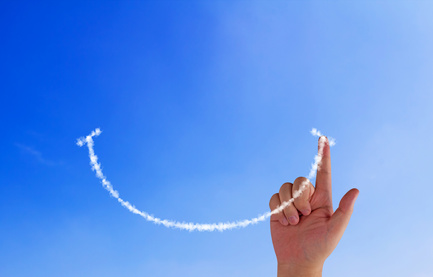 Express Gratitude
Cultivate Optimism
Avoid Over-thinking and Social Comparison
Practice Random Acts of Kindness
Nurture Social Relationships
Develop Coping Strategies
Learn to Forgive
Increase Flow Activities
Savor Life’s Joys
Commit to Your Goals
Practice Religion/Spirituality
Take Care of Your Body
Intention Statements
Make a list of at least five things you can do to improve your happiness.  

Review these ideas. 

Share some of your ideas
[Speaker Notes: Marsha

Introduce exercise.

While group participants are thinking:

Seth, what are some of your intention statements?

Marsha share intention statements also. 

I intend to savor life’s joys at the end of each day.
I intend to take care of my body by learning more about nutrition.
I intend to increase flow activities by spending more time on my art projects.]
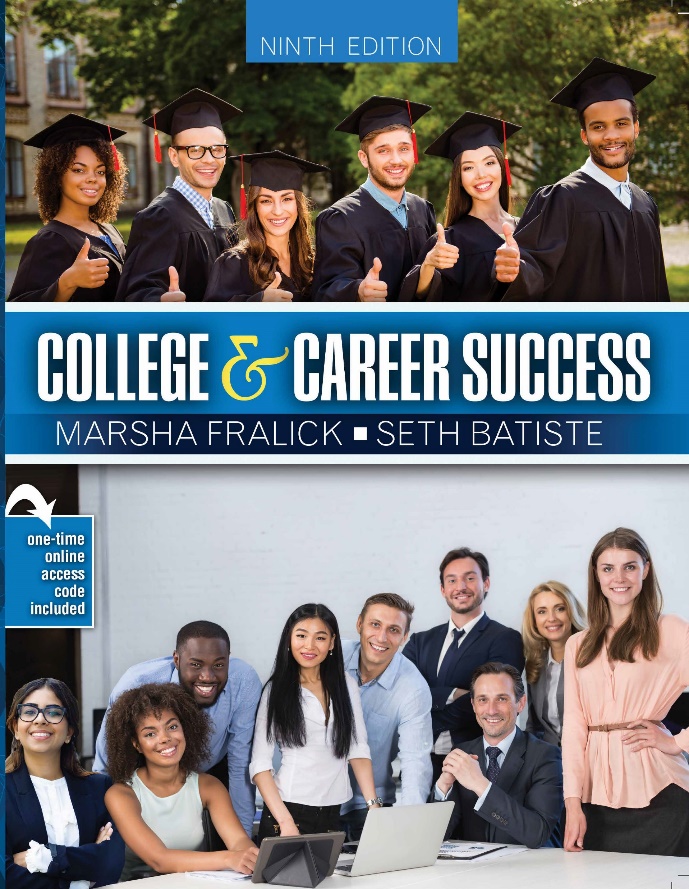 The new 9th Edition of College and Career Success includes positive psychology and finding happiness in life. 
Contact:
marsha@marshafralick.com for a complimentary copy or demo of the interactive online version.
[Speaker Notes: Marsha
The new edition of College and Career Success includes positive psychology, including happiness in learning and in life. It can be customized to match your student learning outcomes. 

It is available as a print or interactive online version. 

Contact me if you would like a complimentary copy or a demo of how I use the interactive digital version with my students.]
Contact the Authors
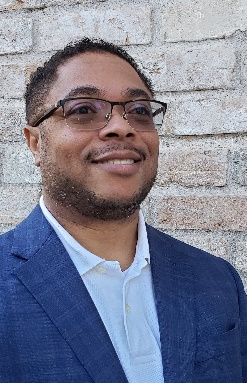 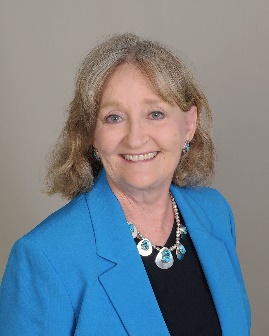 Dr. Marsha Fralick
Dr. Seth Batiste
marsha@marshafralick.com
www.collegesuccess1.com
Training Notes
sethbatiste@yahoo.com
[Speaker Notes: Marsha

Read contact information.

Seth

Read contact information.]
DiscussionQuestions
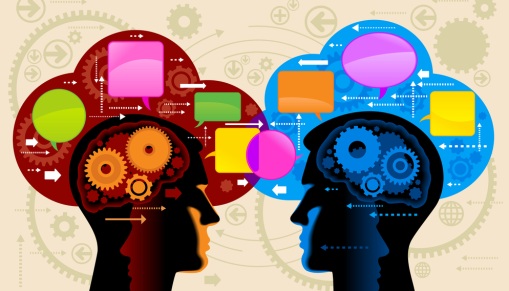 seth@batisteconsulting.us
marsha@marshafralick.com
[Speaker Notes: Seth

It would be great to hear any comments or questions you may have. 



Marsha

Thanks for attending and hope you have some ideas that can increase happiness in your life.]